LOGO。
year-end summary
Insert the Subtitle of Your Presentation。
Life isn't about waiting for the storm to pass. it's about learning to dance in the rain.
https://www.freeppt7.com。
CONTENTS
1
2
3
4
Work this year
Experience sharing
Project presentation
Plan for next year
Work this year
1
Please enter the title
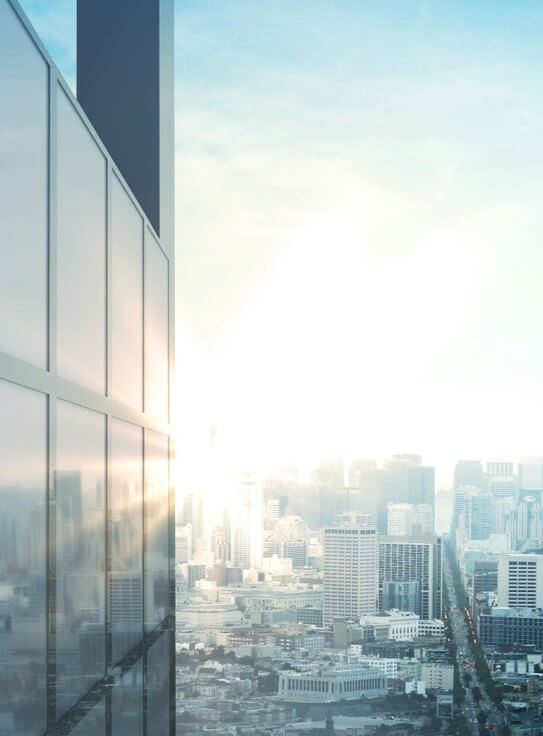 Enter the title
Please enter text。 here.Please。 enter text。 here. Please enter text。 Please enter text。
Please enter text。 here.Please。 enter text。 here. Please。 enter text。 Please enter text Please enter text Please enter text Please enter text。 

Please enter text。 here.Please。 enter text。 here. Please。 enter text Please enter text Please enter text Please enter text Please enter text。
Please enter the title
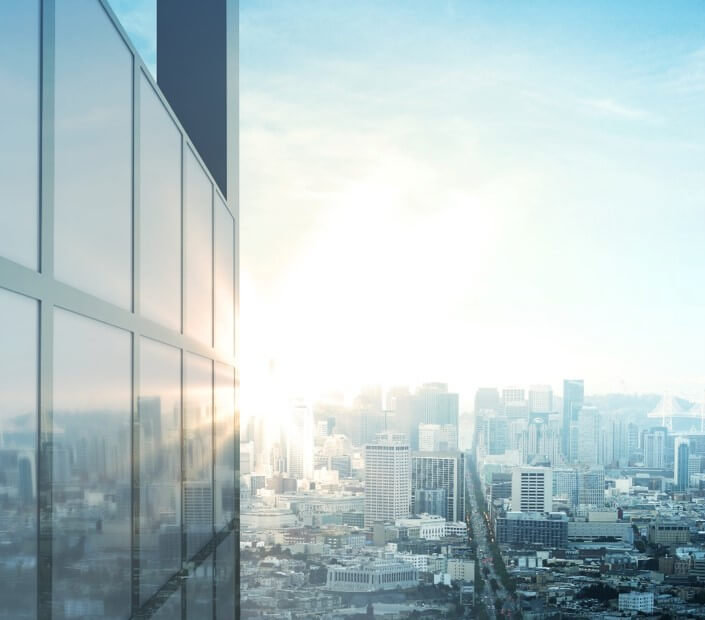 Enter the title
Please enter text。 here.Please。 enter text here.
Please enter text。 here.Please。 enter text。 here. Please。 enter text。 Please enter text。
Enter the title
Please enter text。 here.Please。 enter text here.
Please enter the title
The content of the work1
The content of the work2
The content of the work3
Please enter text。 here.Please。 enter text。 here. Please。 enter text。 Please enter text Please enter text Please enter text Please enter text。
Please enter the title
Enter the title
There are many variations of passages of lorem ipsum available, but the majority have suffered . There are many variations of passages of lorem ipsum available, but the majority have suffered。
Enter the title
There are many variations of passages of lorem ipsum available, but the majority have suffered . There are many variations of passages of lorem ipsum available, but the majority have suffered。
Please enter text。 here.Please。 enter text。 here. Please。 enter text。 Please enter text Please enter text Please enter text Please enter text。
Project presentation
2
Please enter the title
Enter the title
Enter the title
Please enter text。 here.Please。 enter text。 here. Please。 enter text。
Please enter text。 here.Please。 enter text。 here. Please。 enter text。
Enter the title
Enter the title
Please enter text。 here.Please。 enter text。 here. Please。 enter text。
Please enter text。 here.Please。 enter text。 here. Please。 enter text。
Please enter text。 here.Please。 enter text。 here. Please。 enter text。 Please enter text Please enter text Please enter text Please enter text。
ONE
PROUDECT。
Enter the title
Enter the title
Enter the title
Please enter text。 here.Please。 enter text。 here. Please。 enter text。 here. Please。 enter text here。
Please enter text。 here.Please。 enter text。 here. Please。 enter text。 here. Please。 enter text here。
Please enter text。 here.Please。 enter text。 here. Please。 enter text。 here. Please。 enter text here。
TWO
PROUDECT。
Enter the title
Enter the title
A company is an association or collection of individuals, whether natural persons, legal persons, or a。
A company is an association or collection of individuals, whether natural persons, legal persons, or a。
Enter the title
Enter the title
A company is an association or collection of individuals, whether natural persons, legal persons, or a。
A company is an association or collection of individuals, whether natural persons, legal persons, or a。
Please enter the title
Enter the title
Please enter text。 here.Please。 enter text here.
Enter the title
Enter the title
Enter the title
Enter the title
Please enter text。 here.Please。 enter text here.
Please enter text。 here.Please。 enter text here.
Please enter text。 here.Please。 enter text here.
Please enter text。 here.Please。 enter text here.
Please enter the title
Enter the title
01
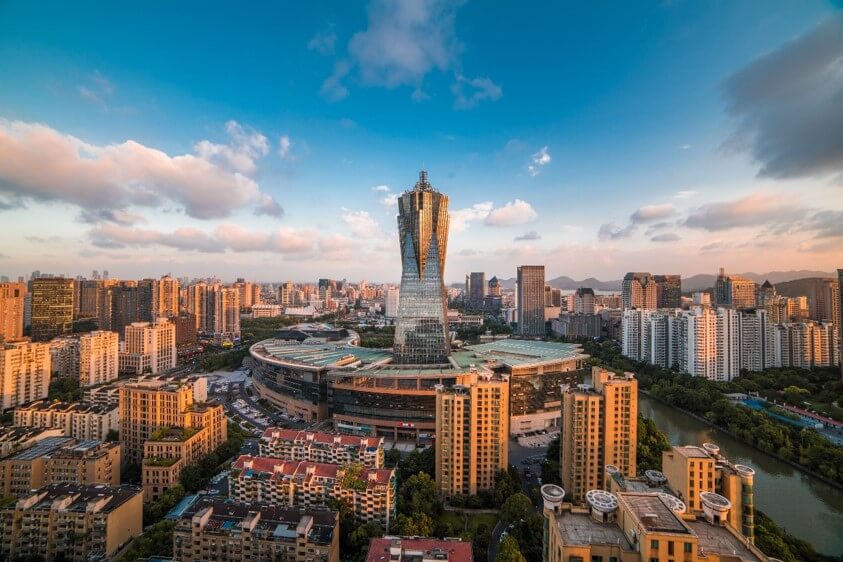 Please enter text。 here.Please。 enter text。 here. Please。 enter text here.
Enter the title
02
Please enter text。 here.Please。 enter text。 here. Please。 enter text here.
Enter the title
03
Please enter text。 here.Please。 enter text。 here. Please。 enter text here.
Experience sharing
3
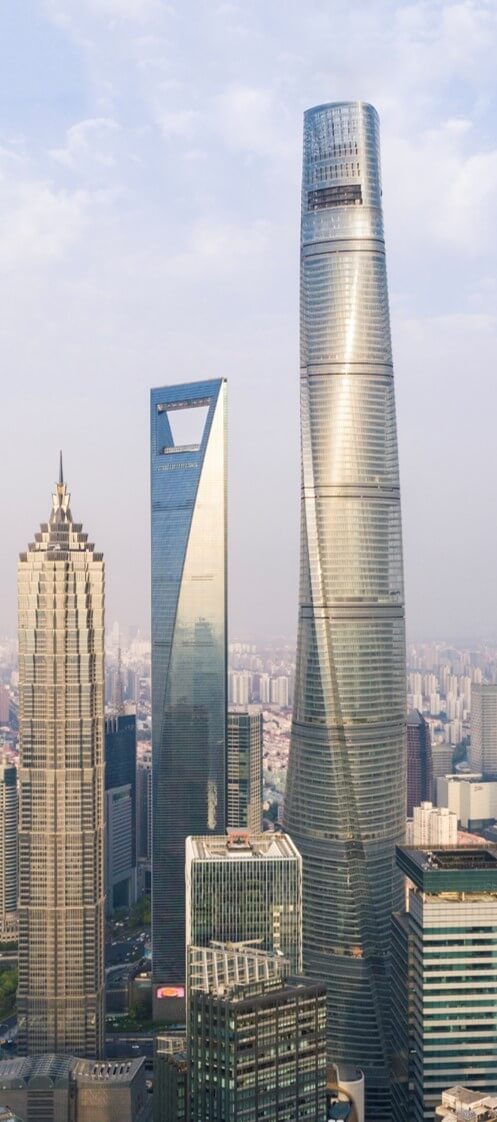 Please enter the title
Enter the title
01
Please enter text。 here.Please。 enter text。 here. Please。 enter text here.
Please enter text。 here.Please enter text。 here. Please enter text。 Please enter text。
Enter the title
02
Please enter text。 here.Please。 enter text。 here. Please。 enter text here.
Enter the title
03
Please enter text。 here.Please。 enter text。 here. Please。 enter text here.
Please enter the title
Enter the title
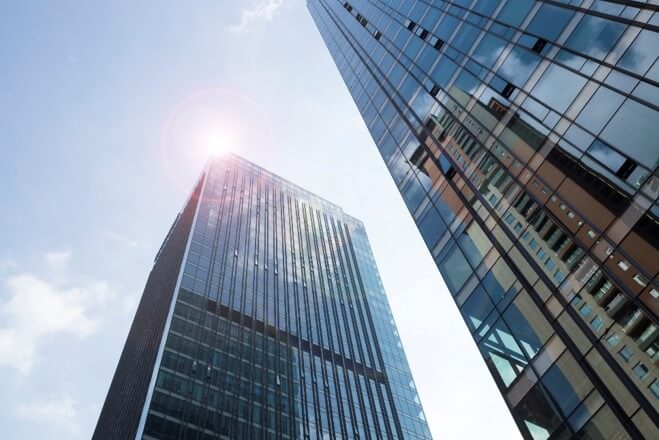 01
Please enter text。 here.Please。 enter text。 here. Please。 enter text here.
Enter the title
02
Please enter text。 here.Please。 enter text。 here. Please。 enter text here.
Please add a title
Please add text content here, please add text content here, add text content here, add text content here, add text content here
Please enter the title
Please enter text。 here.Please。 enter text here. Please。 enter text。 here. Please。 enter text here。
OUR
Enter the title
Please enter text。 here.Please。 enter text here. Please。 enter text。 here. Please。 enter text here。
PROUDECT
Enter the title
Please enter text。 here.Please。 enter text here. Please。 enter text。 here. Please。 enter text here。
Enter the title
Please enter the title
The title text
The title text
S。
W.
lorem ipsum dolor sit amet, ea commodoconsequat.
lorem ipsum dolor sit amet, ea commodoconsequat.
T.
O.
The title text
The title text
lorem ipsum dolor sit amet, ea commodoconsequat.
lorem ipsum dolor sit amet, ea commodoconsequat.
Plan for next year
4
Please enter the title
Enter the title
Enter the title
Please enter text。 here.Please。 enter text。 here. Please。 enter text。 here. Please。 enter text here。
Please enter text。 here.Please。 enter text。 here. Please。 enter text。 here. Please。 enter text here。
Enter the title
Enter the title
Please enter text。 here.Please。 enter text。 here. Please。 enter text。 here. Please。 enter text here。
Please enter text。 here.Please。 enter text。 here. Please。 enter text。 here. Please。 enter text here。
Please enter the title
75%
80%
90%
Add Title In Here
This is a sample letter that has been placed to demonstrate the typing format on the letterhead design. When。 positioned the。 letterhead design. When positioned properly.
Powerpoint.
Photoshop.
3D max。
YOUR TITLE HERE。
Add the page title content
Please add specific content here, the text as simple as possible, simple description can be, do not have to be too cumbersome, pay attention to the beauty of the board. Please add specific content here, the text as simple as possible, simple description can be, do not have to be too cumbersome, pay attention to the beauty of the board.
36
48
Short Text Here
Short Text Here
Please enter the title
Enter the title
Enter the title
Enter the title
Enter the title
Please enter text。 here.Please。 enter text。 here. Please。 enter text。 here. Please。 enter text here。
Please enter text。 here.Please。 enter text。 here. Please。 enter text。 here. Please。 enter text here。
Please enter text。 here.Please。 enter text。 here. Please。 enter text。 here. Please。 enter text here。
Please enter text。 here.Please。 enter text。 here. Please。 enter text。 here. Please。 enter text here。
Please enter the title
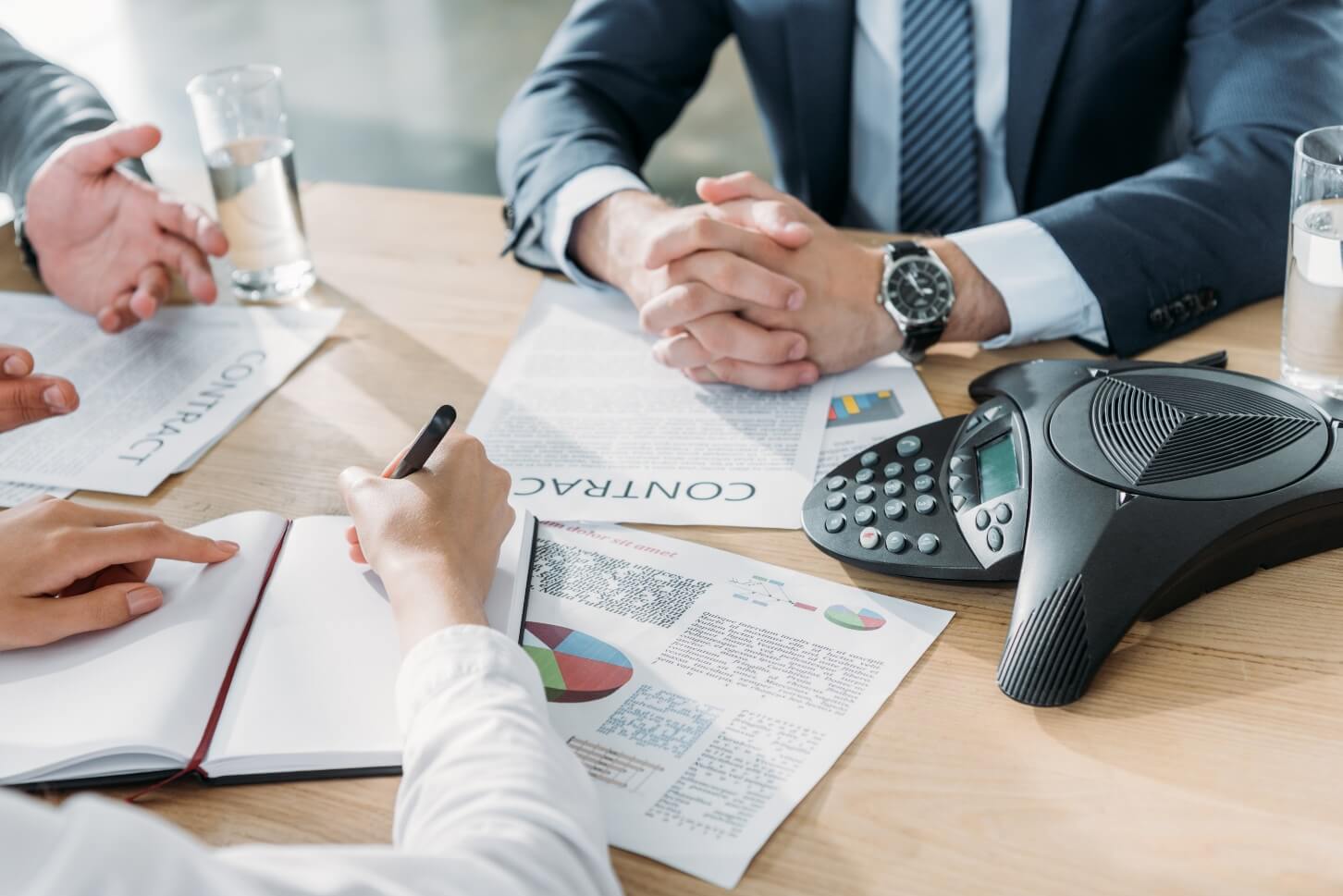 Enter the title
Enter the title
Please enter text。 here.Please。 enter text here. Please enter text。 here.Please。 enter text here.
Please enter text。 here.Please。 enter text here. Please enter text。 here.Please。 enter text here.
LOGO
Thank you
Life isn't about waiting for the storm to pass. it's about learning to dance in the rain.
https://www.freeppt7.com。
Fully Editable Icon Sets: A
Fully Editable Icon Sets: B
Fully Editable Icon Sets: C